Metamaterials
Contents
Classification of Materials
History of Metamaterial
What is Different?
Direction and Propagation
Snell's Law and Negative Refraction
Example of Interesting Effects in DNG Media:
Reverse Cherenkov Radiation
How to Make Metamaterials?
Experimental Verification of a Negative Index of Refraction 
Applications:
Metamaterials as a Perfect Lens
Cloaking/Invisibility
Conclusion
References
Classification of Materials
History of Metamaterial
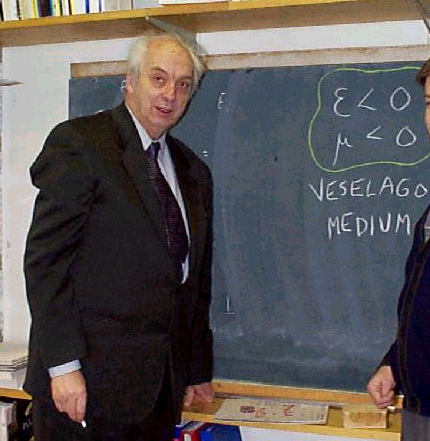 V. G. Veselago
* V. G. Veselago, Sov. Phys. USPEKHI 10, 509 (1968).
What is Different?1-Direction
E
For conventional material, the refracted waves are spreading away on entering and exiting the medium
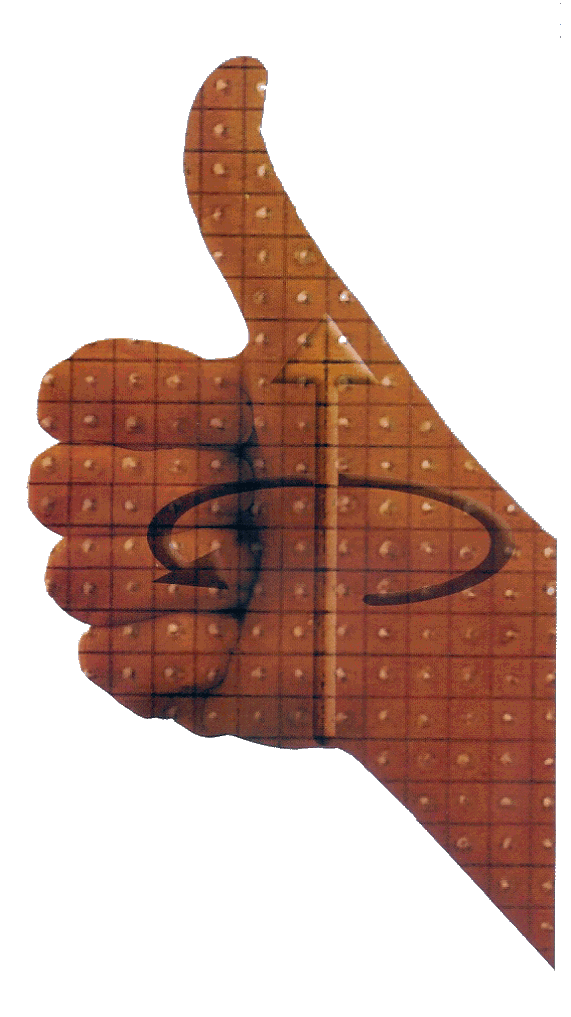 RHM: Right Handed Material
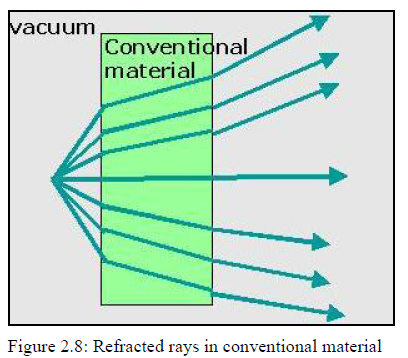 k
S
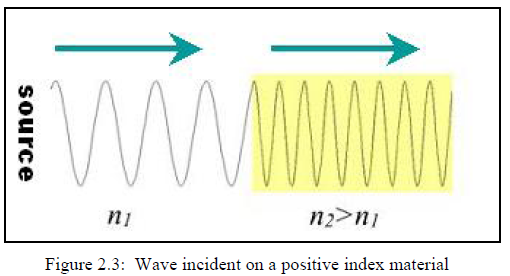 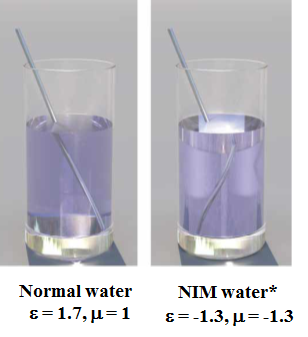 E
H
For Metamaterial, the waves are refracted in such a way as to produce a focus inside the material and then another just outside
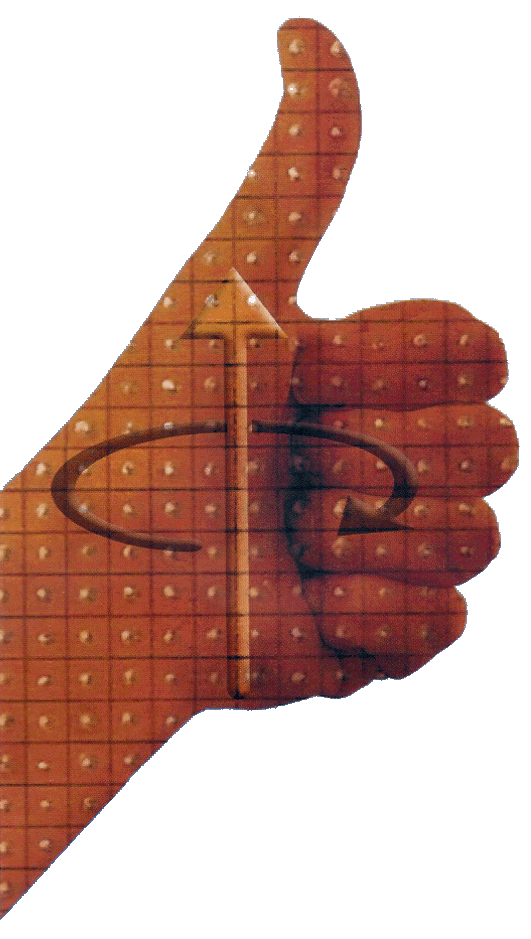 LHM: Left Handed Material
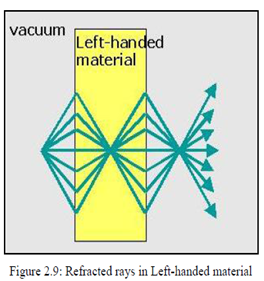 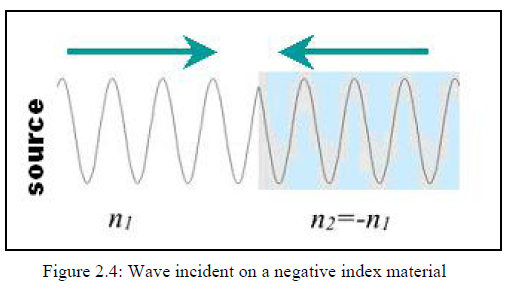 k
S
H
What is Different?2-Snell’s Law
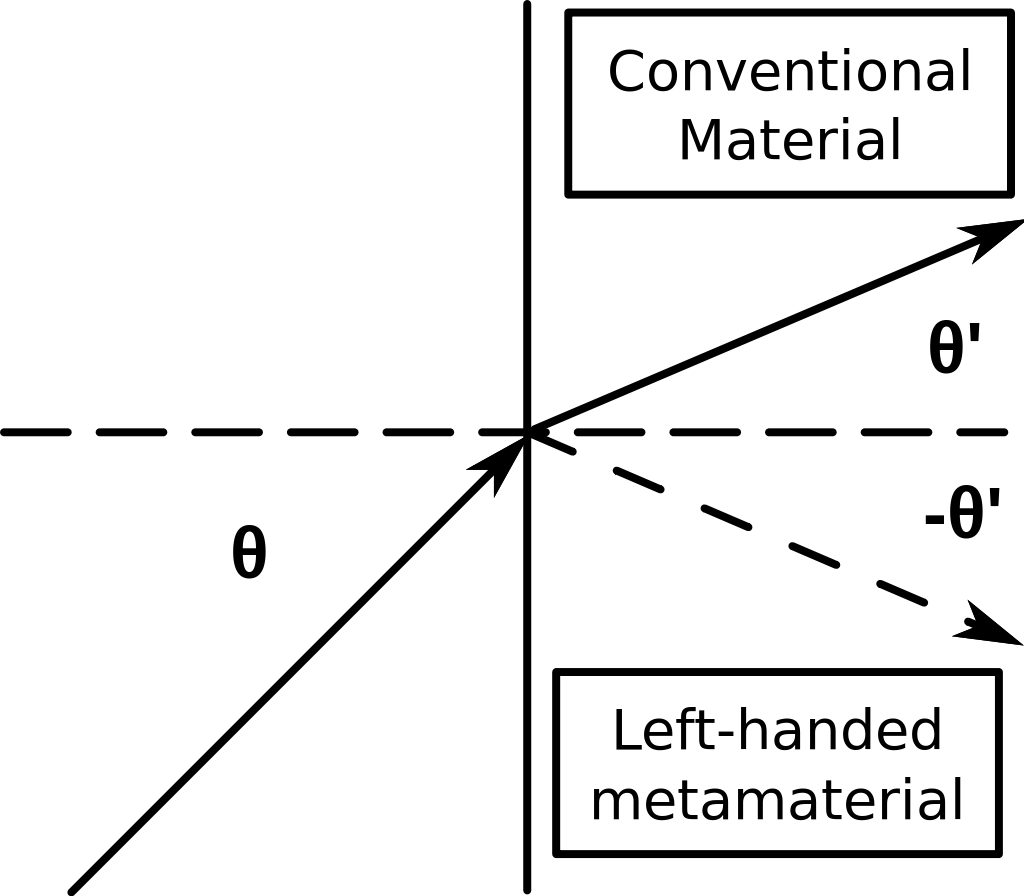 Reverse Cherenkov Radiation
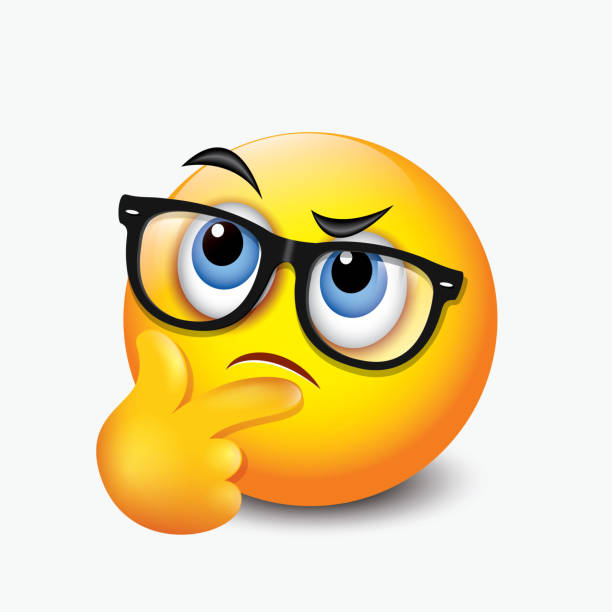 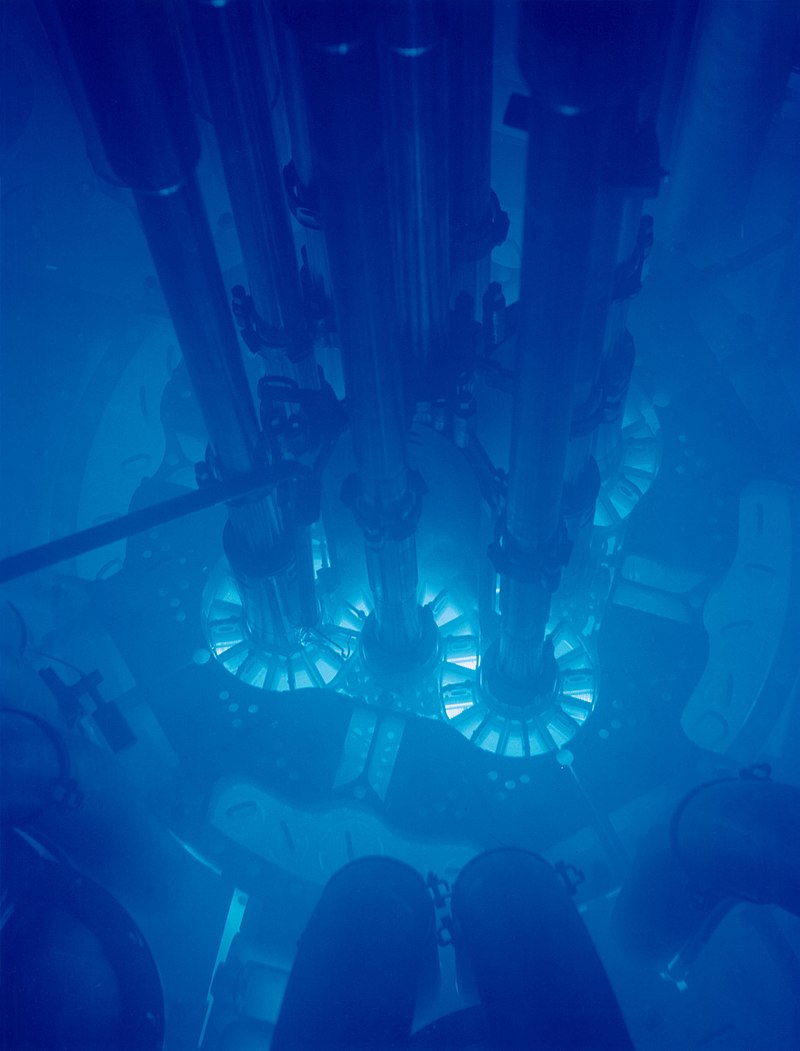 FIRST:
What is Cherenkov Radiation?
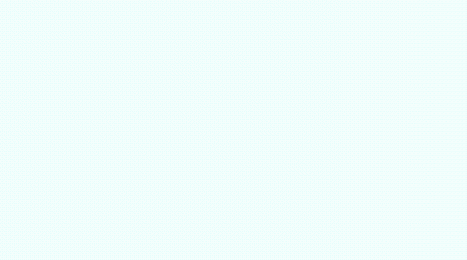 Cherenkov radiation glowing in the core of the Advanced Test Reactor.
 Cherenkov radiation in normal materials is the result of charged particles (mostly electron) traveling faster than the phase velocity of light in that material.
Reverse Cherenkov Radiation
Cherenkov Radiation in Metamaterial  Reverse Cherenkov Radiation
The reversed Cherenkov radiation has many possible applications, such as novel vacuum electronic devices, particle detectors, accelerators and new types of plasmonic couplers.
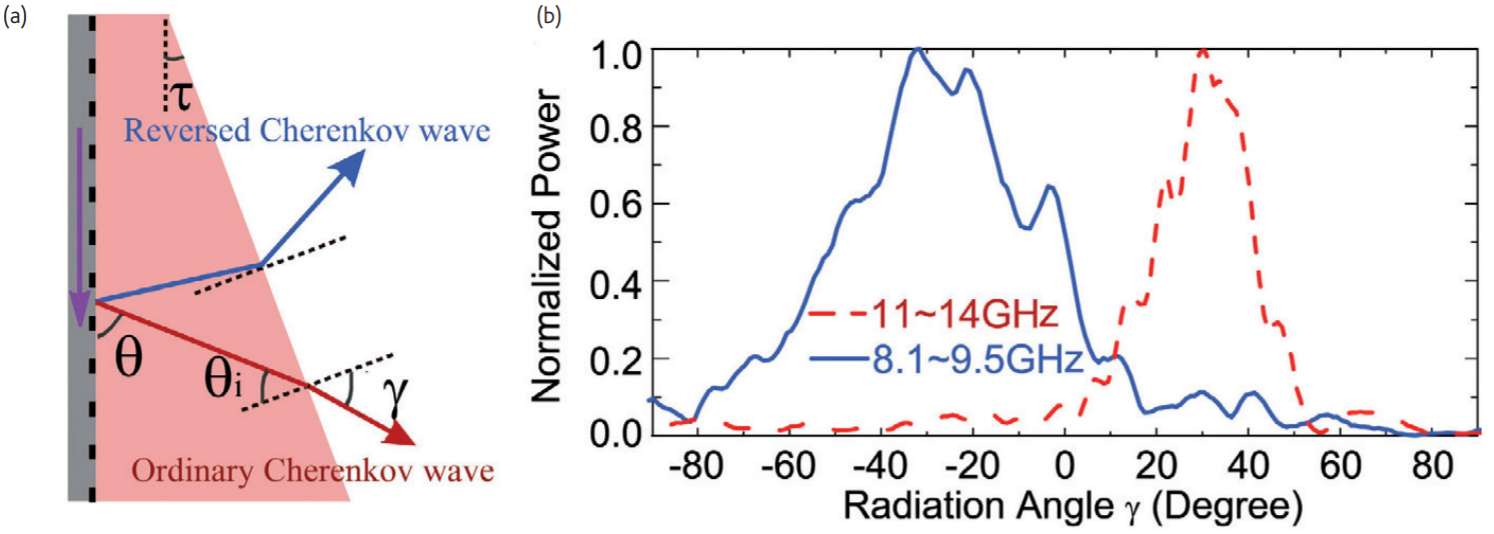 *The figure shows radiation power in each angle in the negative refraction band (solid line) and positive refraction band (dashed line)
Chen, H. and Chen, M., 2011. Flipping photons backward: reversed Cherenkov radiation. Materials today, 14(1-2), pp.34-41.
How to Make Metamaterials?Split Ring Resonator (SRR)
The gaps produce a capacitance which produces a resonance that amplifies the magnetic field.
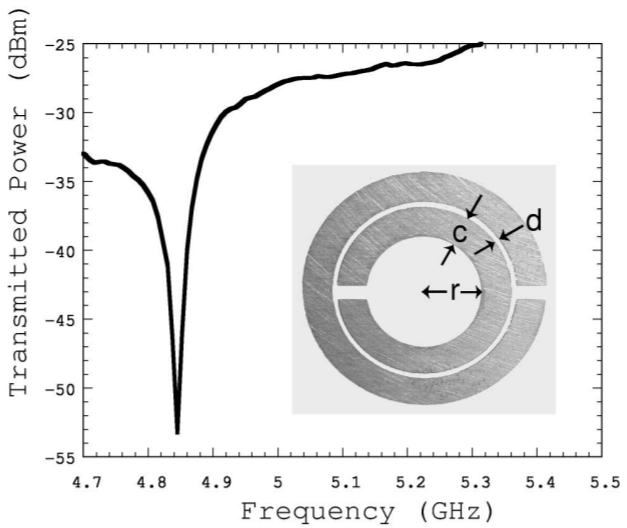 Time varying applied magnetic field  Produced current
Produced magnetic field that may either oppose or enhance the incident field. The magnetic field is dipolar.
  Charges on the opposite gaps.
  Capacitance.
  Lowering the resonant frequency 
      and concentrating the electric 
      field.
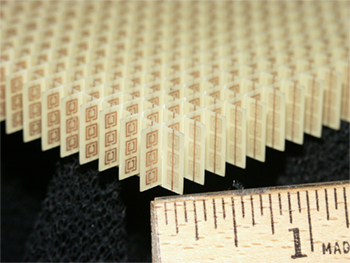 Periodic structures and many cells of SRRs on averaging produce Metamaterial as a macroscopic effect.
*Smith, D., Padilla, W., Vier, D., Nemat-Nasser, S. and Schultz, S., 2000. Composite Medium with Simultaneously Negative Permeability and Permittivity. Physical Review Letters, 84(18), pp.4184-4187.
Experimental Verification of a Negative Index of Refraction*
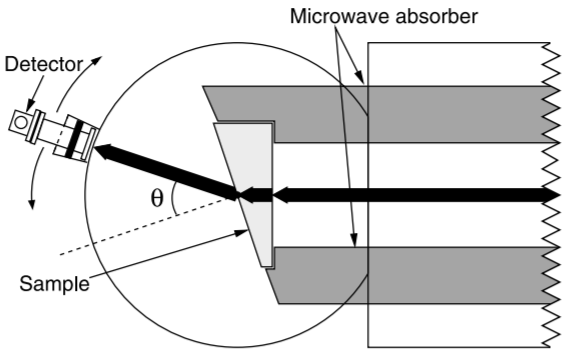 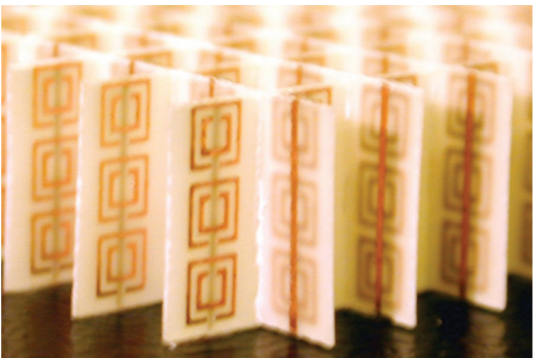 Square copper SRR
Fiber glass circuit board
Copper wire strips
*Shelby, R., Smith, D. and Schultz, S., 2001. Experimental Verification of a Negative Index of Refraction. Science, 292(77), pp.77-79.
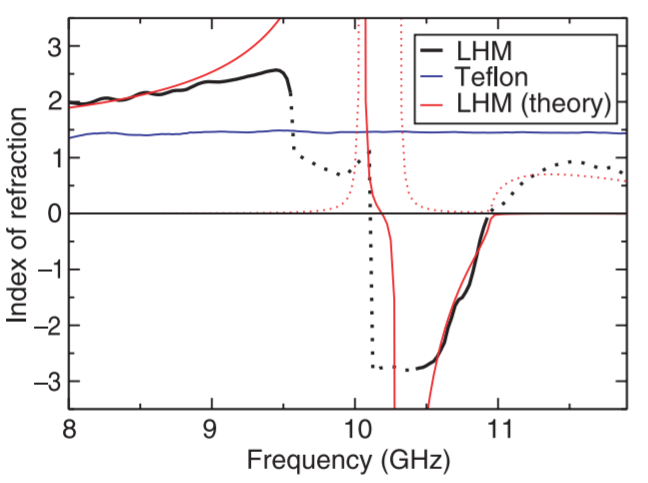 Normalized curves (magnitude of both peaks is unity)
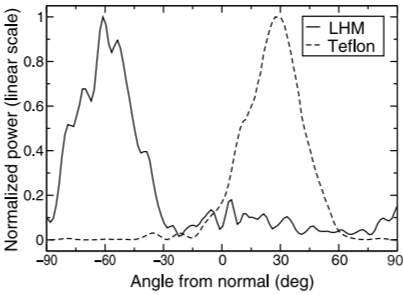 Transmitted power at 10.5 GHz as a function of refraction angle for both a Teflon sample (dashed curve) and a LHM sample (solid curve).
Application 1: Perfect Lens
Many experiments have been motivated by this idea, and several authors have reported observing perfect lens effects in DNM for small frequency intervals. For example:
*Lagarkov, A.; Kissel, V. (2004). Near-Perfect Imaging in a Focusing System Based on a Left-Handed-Material Plate. , 92(7), 77401–0. doi:10.1103/physrevlett.92.077401
**Kissel, Vladimir N.; Lagar’kov, Andrey N. (2005). Superresolution in left-handed composite structures: From homogenization to a detailed electrodynamic description. Physical ReviewB,72(8),085111.doi:10.1103/PhysRevB.72.085111
Allowing subwavelength imaging
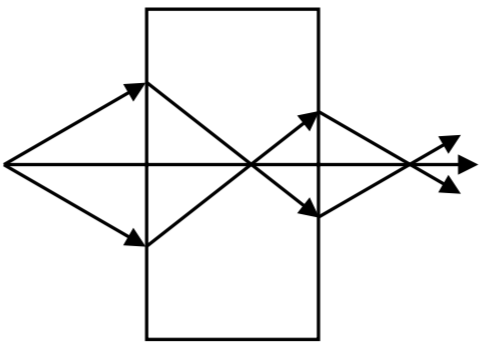 Definition: optical microscopy with the ability to see details of an object or organism below the wavelength of visible light.
Using metamaterial  high resolution
In other words, to have the capability to observe, in real time, below 200 nanometers. For example:
Observing a whole living cell.
Observing cellular processes, such as how proteins and fats move in and out of cells. 
In the technology domain, manufacturing small computer chips.
Limitations: 
The limited frequency range of effect.
The difficulty to construct an ideal perfect lens with isotropic DNM properties.
Attenuation of signals.
Application 2: Cloaking/Invisibility
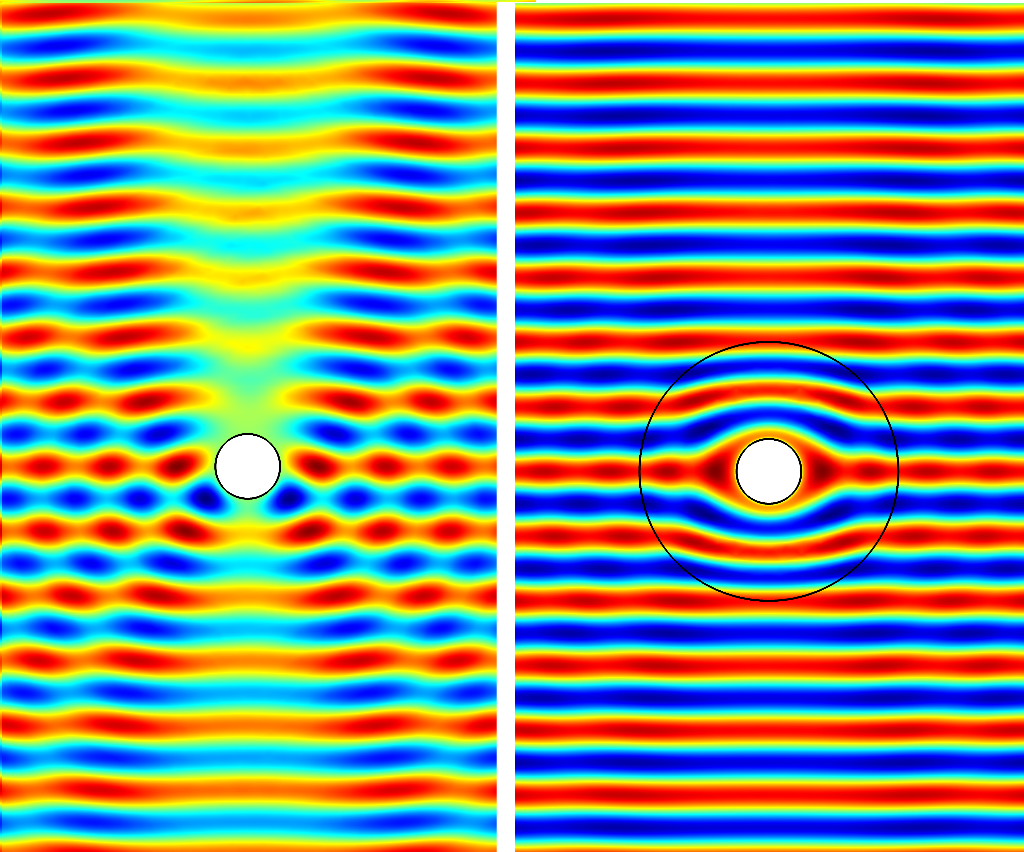 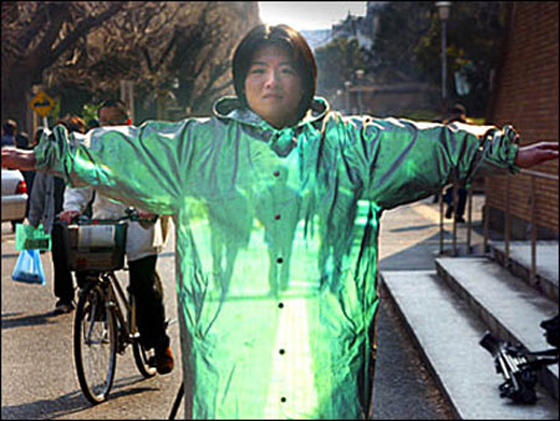 Left: The cross section of a PEC cylinder subject to a plane wave (only the electric field component of the wave is shown). The field is scattered.
Metamaterial cloaking:
Based on transformation optics.
Describes the process of shielding something from view by controlling electromagnetic radiation. 
Objects in the defined location are still present, but incident waves are guided around them without being affected by the object itself.
Right: a circular cloak, designed using transformation optics methods, is used to cloak the cylinder. In this case the field remains unchanged outside the cloak and the cylinder is invisible electromagnetically. Note the special distortion pattern of the field inside the cloak.
Conclusion
Negative index of refraction (DNG) material was predicted theoretically to exists in 1968 by Veselago and recently experimentally made by researchers.

There are many interesting effects that characterize Metamaterials, such as: Reverse Cherenkov Radiation, Reverse Doppler Effect, Inverse Snell’s Law… etc.

Metamaterial can be made by using (for example) many cells of SRRs.

There are many applications for Metamaterials. It can be used as a perfect lens, or as a cloaking device.
References:
V. G. Veselago, Sov. Phys. USPEKHI 10, 509 (1968).
Chen, H. and Chen, M., 2011. Flipping photons backward: reversed Cherenkov radiation. Materials today, 14(1-2), pp.34-41.
Smith, D., Padilla, W., Vier, D., Nemat-Nasser, S. and Schultz, S., 2000. Composite Medium with Simultaneously Negative Permeability and Permittivity. Physical Review Letters, 84(18), pp.4184-4187.
Shelby, R., Smith, D. and Schultz, S., 2001. Experimental Verification of a Negative Index of Refraction. Science, 292(77), pp.77-79.
Pendry, J., 2000. Negative Refraction Makes a Perfect Lens. Physical Review Letters, 85(18), pp.3966-3969.
Lagarkov, A.; Kissel, V. (2004). Near-Perfect Imaging in a Focusing System Based on a Left-Handed-Material Plate. , 92(7), 77401–0. doi:10.1103/physrevlett.92.077401.
Kissel, Vladimir N.; Lagar’kov, Andrey N. (2005). Superresolution in left-handed composite structures: From homogenization to a detailed electrodynamic description. Physical ReviewB,72(8),085111.doi:10.1103/PhysRevB.72.085111.
Thank You For Listening